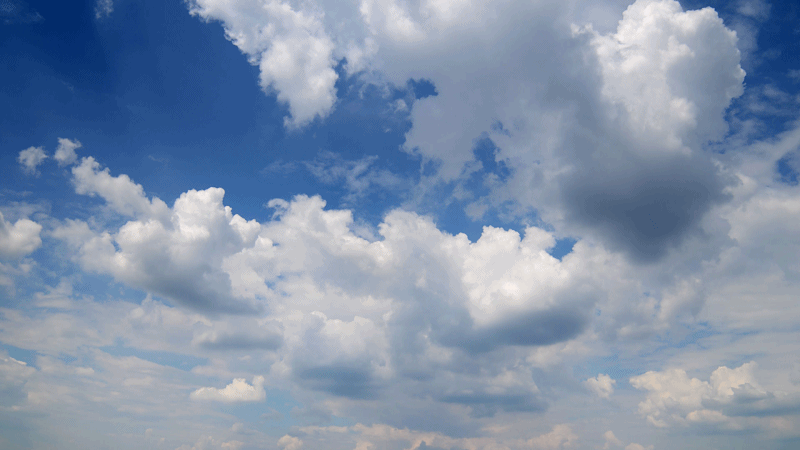 FREEDOM OF THOUGHT
Bruno Arianna             CL. 5^NLSU             A.S. 2018/2019
TABLE OF CONTENTS
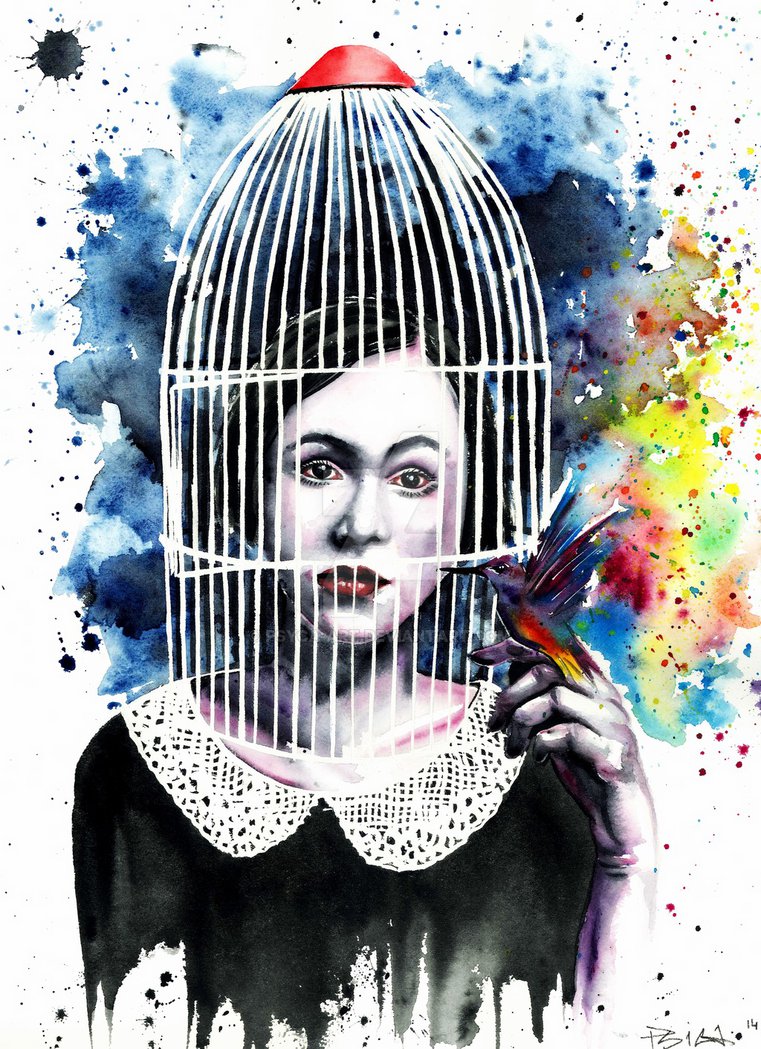 Aim of the work
Introduction
Freedom of thoughts
History
Legislation
Connections with texts
PURPOSE:
To raise awareness
To informe
To undestand better our rights
HUMAN RIGHTS
Individual rights
Civil rights
Political rights
Economical rights
Social rights
Cultural rights
CIVIL RIGHTS
Civil rights include the ensuring of                      -integrity
peoples' physical and mental :                                  -life
                                                                                       -safety

 protection from discrimination             -race       -gender     -sexual orientation on grounds such as :              -age         -color         -national origin
                                                                        -religion   -ethnicity  -disability
                                                                        -political affiliation
 
individual rights :                        -privacy 
                                                          -freedom of                     thought
                                                                                                     speech
                                                                                                    religion
                                                                                                    press
                                                                                                   assembly
                                                                                                   movement
FREEDOM OF THOUGHT
is the freedom of an individual to hold or consider a fact, viewpoint, or thought, independent of others' viewpoints.


The precursor of:
Freedom of religion
Freedom of speech
Freedom of expression
LEGISLATION
Universal Declaration of Human Rights
 article 18:  “Everyone has the right to freedom of thought, conscience and religion; this right includes freedom to change his religion or belief, and freedom, either alone or in community with others and in public or private, to manifest his religion or belief in teaching, practice, worship and observance.”

Constitution of the Italian Republic 
article 21: “Anyone has the right to freely express their thoughts in speech, writing, or any other form of communication.”
HISTORY
Poleis
Democracy
Feeedom of thought & freedom of speech
                             Called parresìa
Limits         otherwise         death penalty 
Example: Socrate
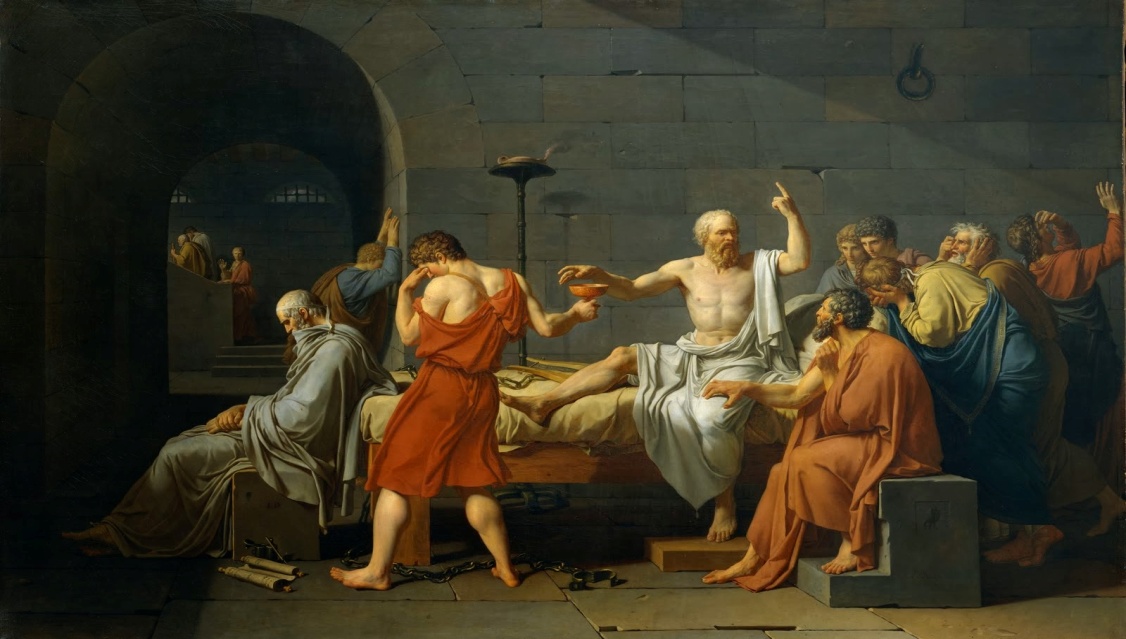 CONNECTION WITH THE TEXTS
“ANY WIFE IS BETTER THAN NO WIFE”
Hasina             
Has a different idea about marriage
Her family does not accept this
She runs away with her love

She believes in what she thinks also if it is not what the others think
Her thought is not chained